Усний рахунок
Підготувала:
Ахмадєєва С.М.
69-48
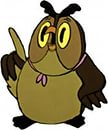 98-53
43+26
21+19
28+70
42+25
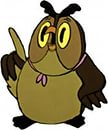 21,45,98,67,40,69
«Знаки загубилися» 56-43       1937+18       5572+12      10086-31      2790-55       5063+12      77
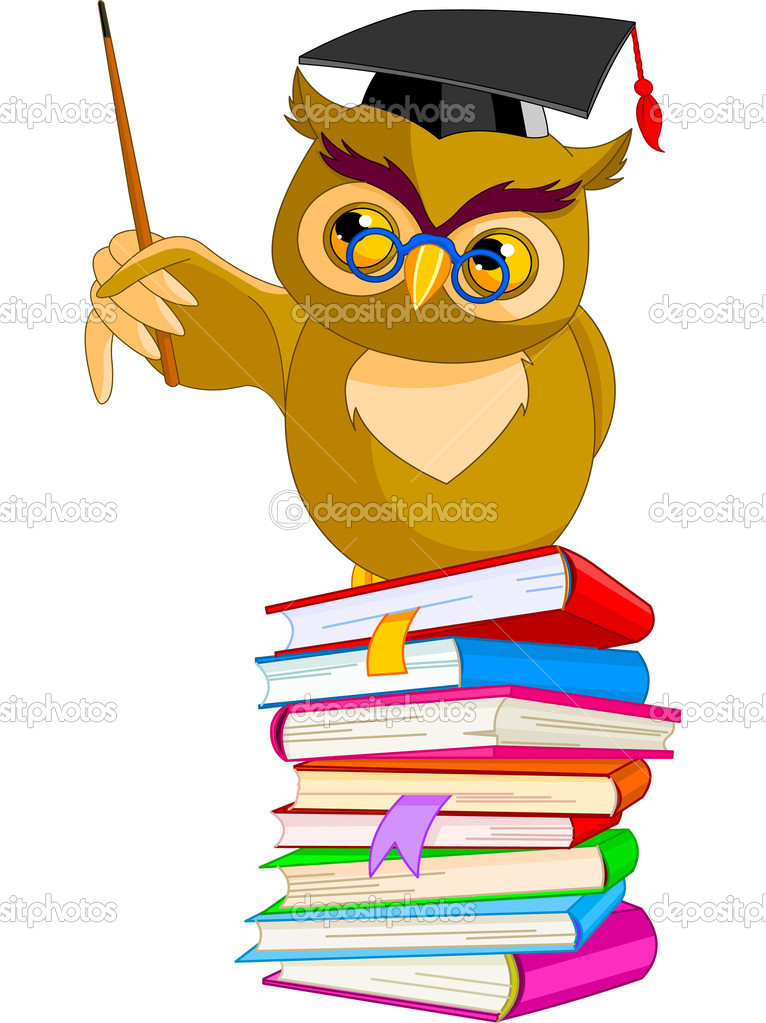 <,=,<,>,<,=
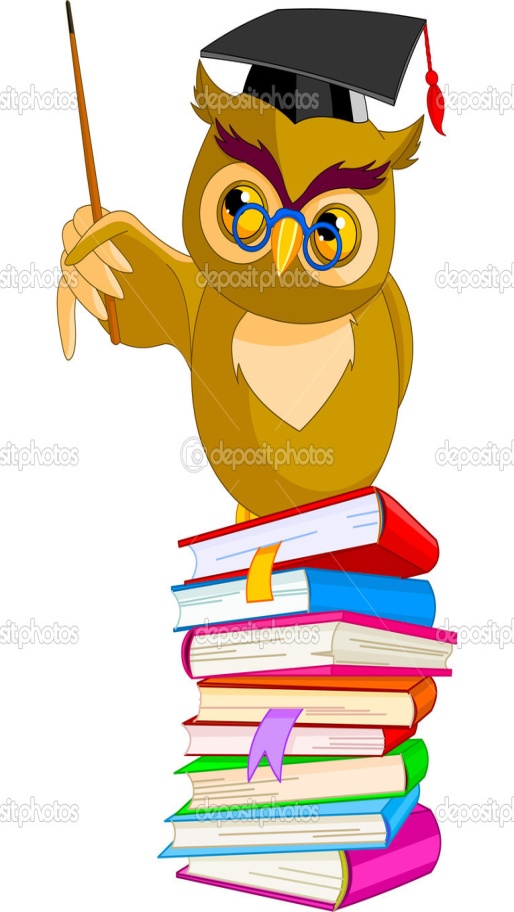 МОЛОДЦІ!
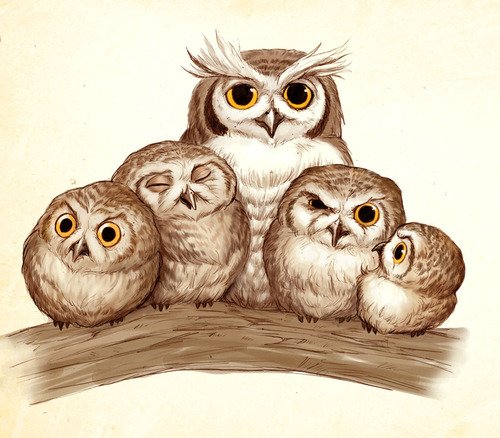